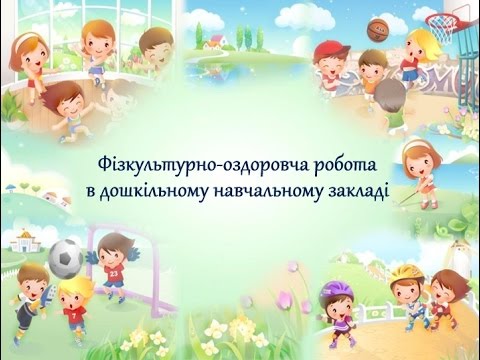 Роль методического потенциала руководителя
 ДОУ в организации работы
педагогического коллектива
 по здоровьесбережению детей
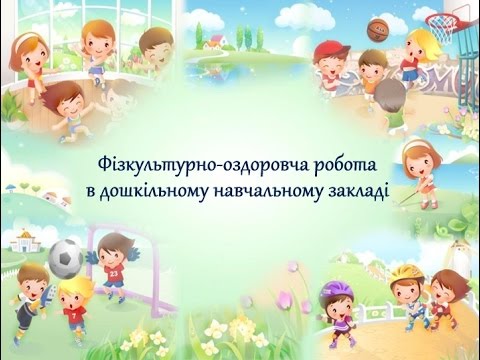 автор:
заведующий МДОУ –д/с с.Павловка г. Маркс
Анохина Е.А.
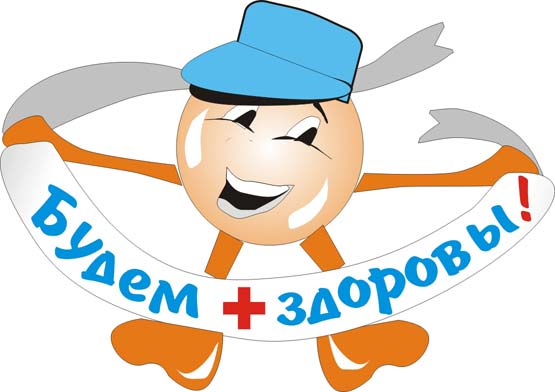 1. Повышение роста профессиональной компетентности
 педагогов учреждения, стимулирование педагогов
 к инновационной деятельности
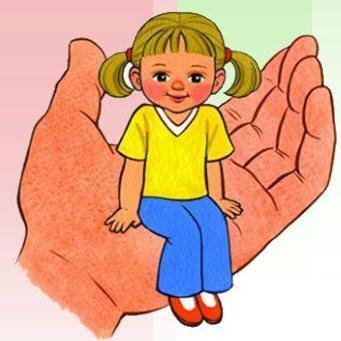 В помощь педагогам был  создан 
методический кабинет ДОУ,
который начал свою работу  
12 января 2016г. под руководством 
старшего воспитателя Ряскиной Э.А.
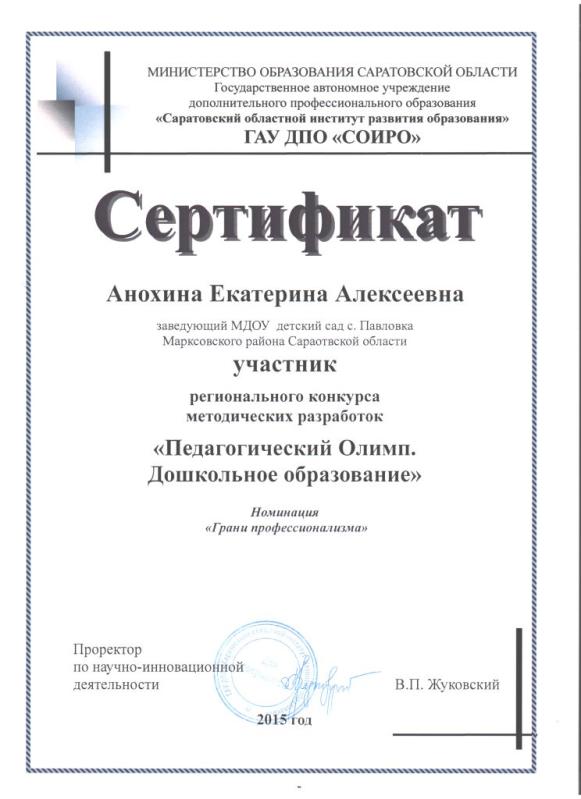 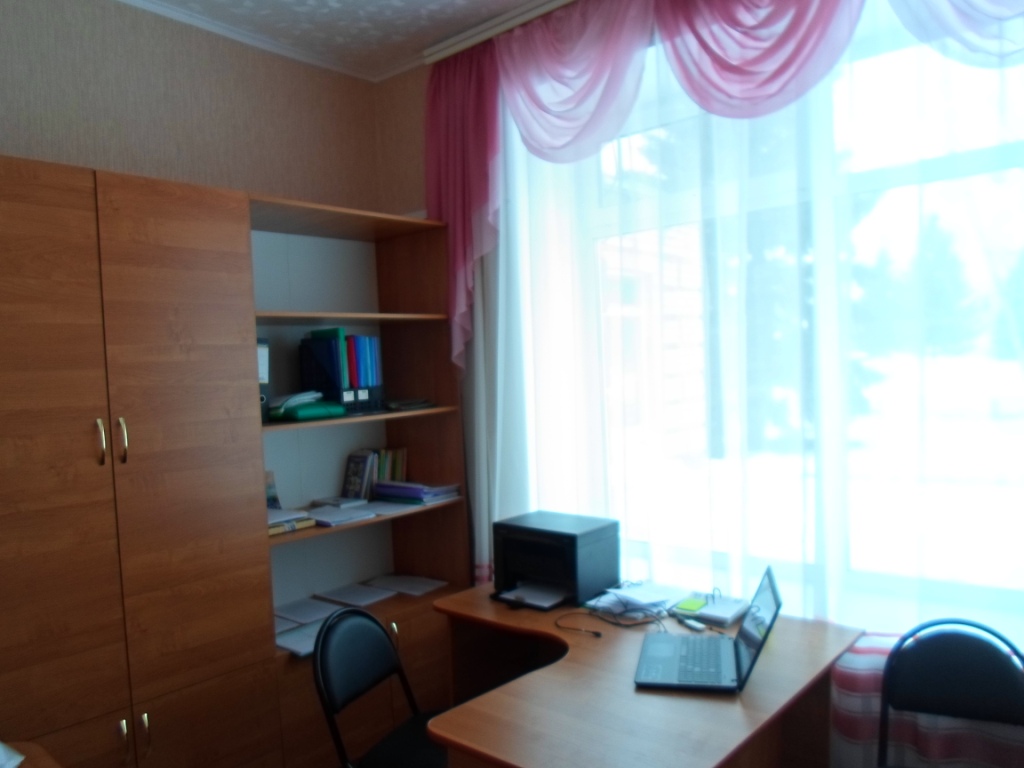 Информационно-педагогический модуль: банк педагогических информаций
Технология сохранения и стимулирования здоровья 
«Гимнастика для глаз Зима».
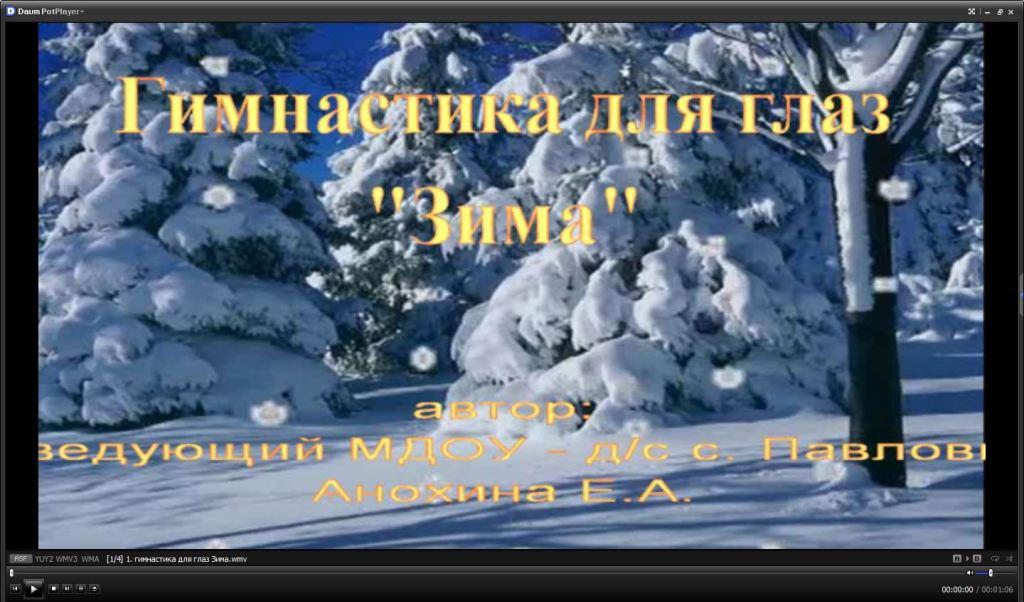 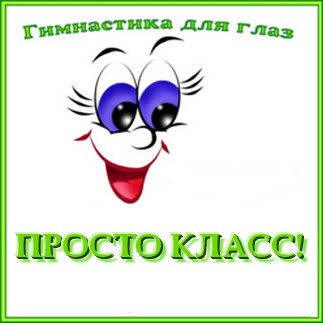 Технология сохранения и стимулирования здоровья 
«Гимнастика для глаз Весна».
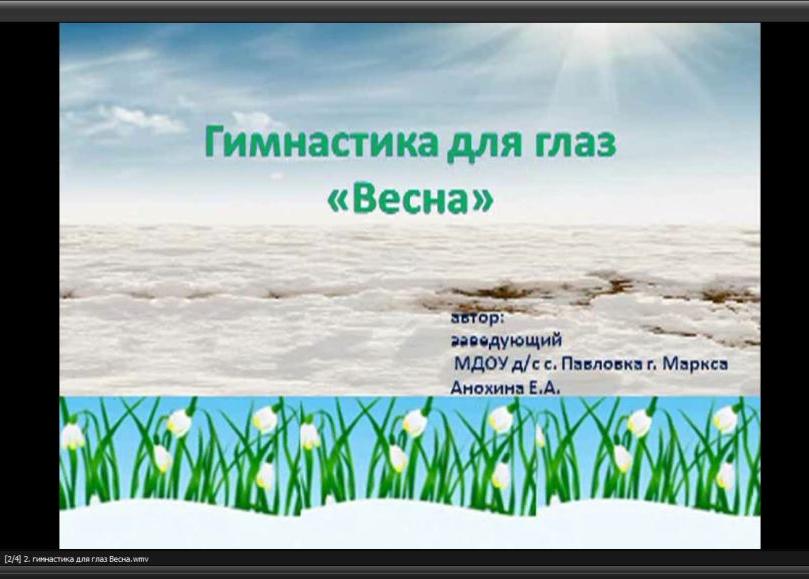 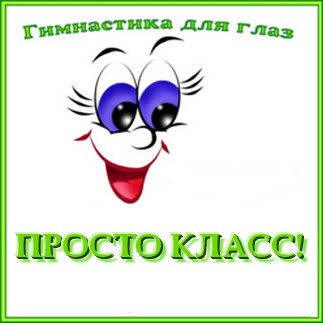 Технология сохранения и стимулирования здоровья 
«Гимнастика для глаз Лето».
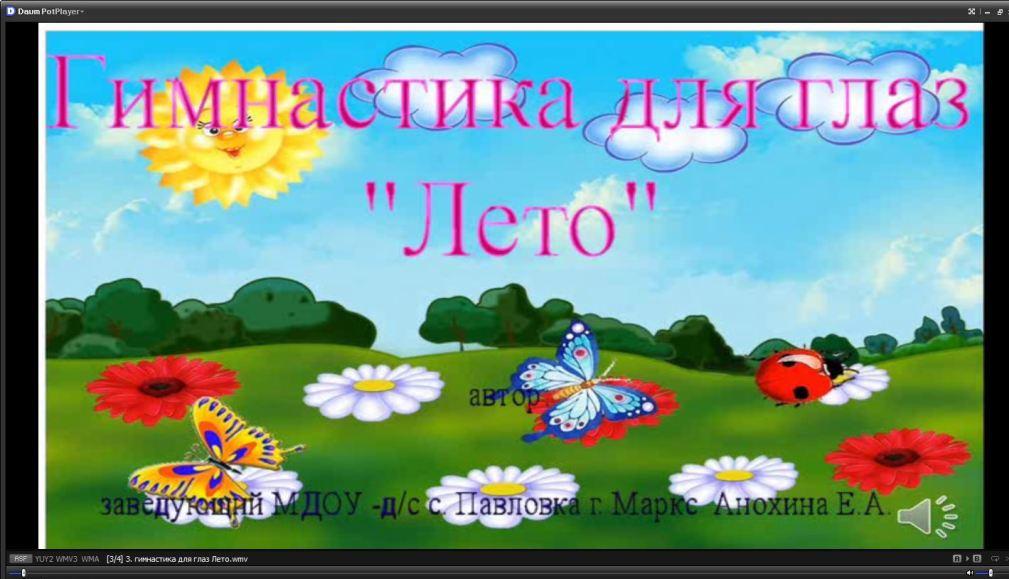 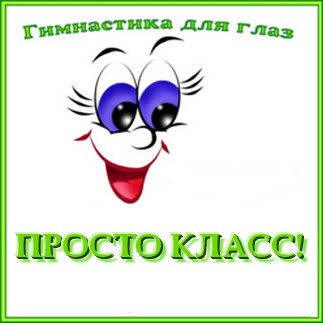 Технология сохранения и стимулирования здоровья 
«Гимнастика для глаз Осень».
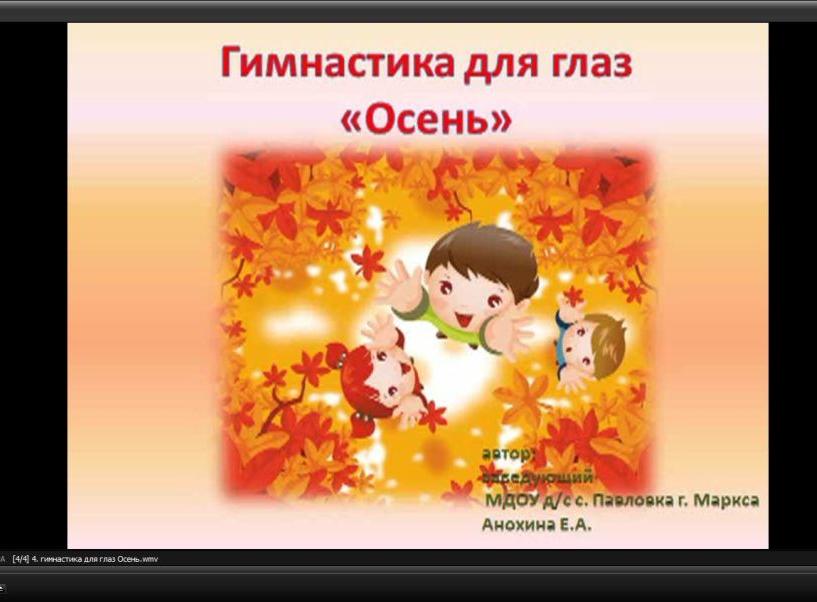 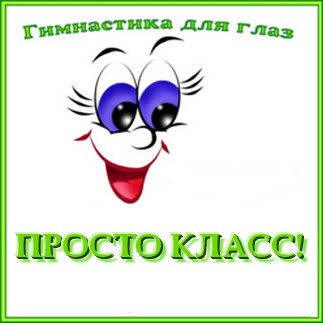 Технология обучения здоровому образу жизни:
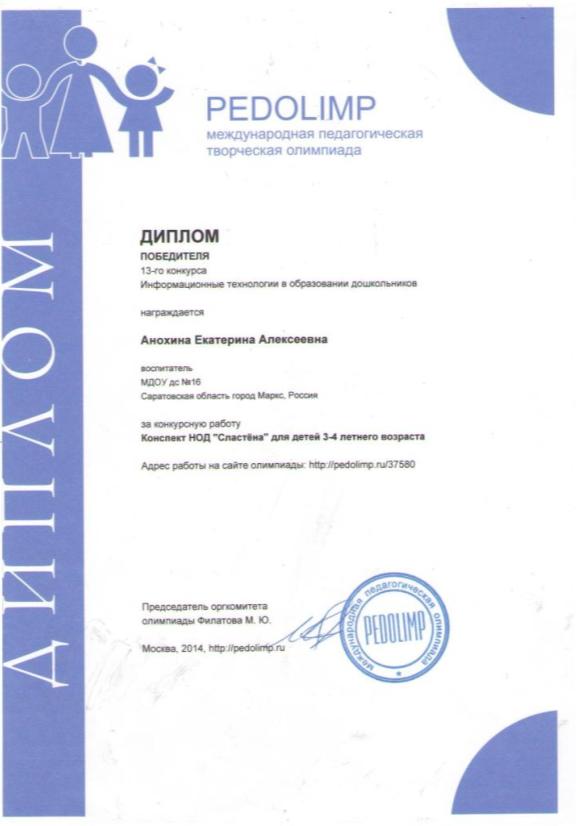 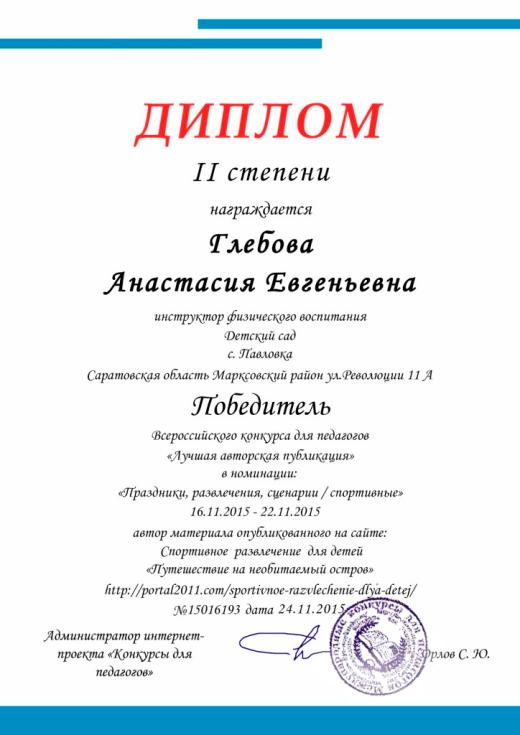 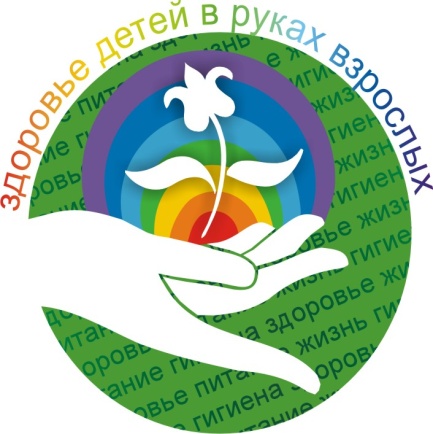 Технология пропаганды здорового образа жизни
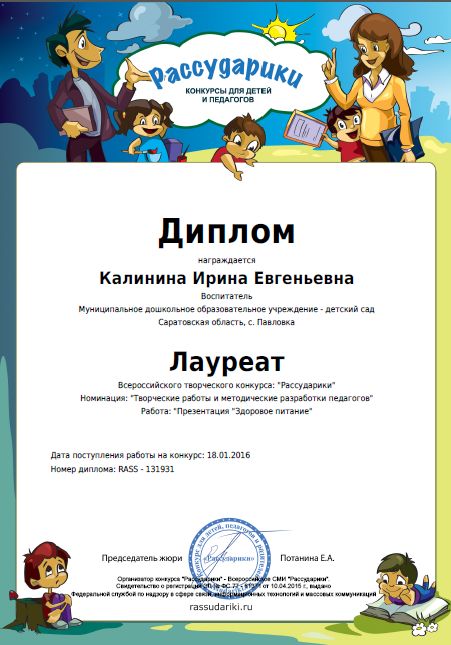 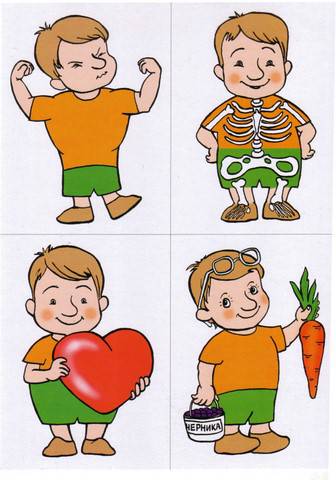 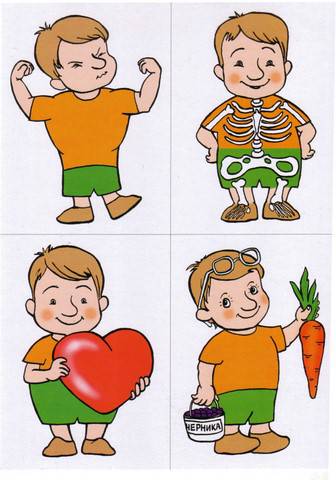 2. Создание развивающей среды ДОУ, для решения проблем в оздоровлении детей
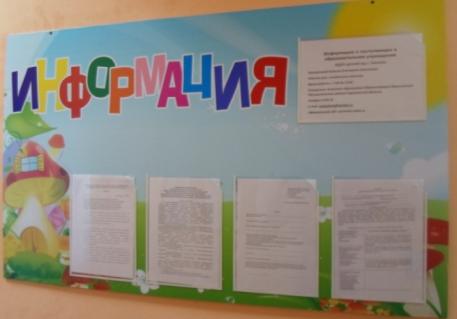 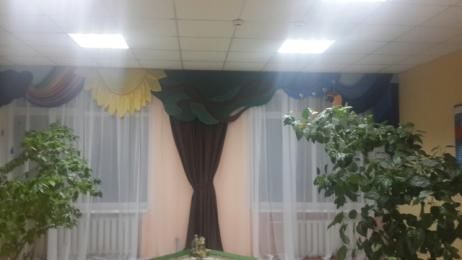 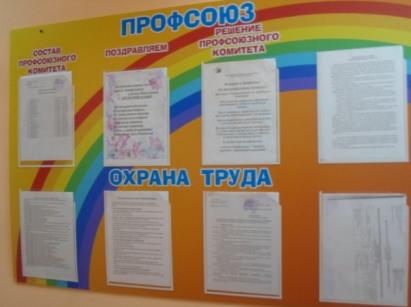 интерьер холла  «Композиция 
из штор «День – ночь»
информационные стенды
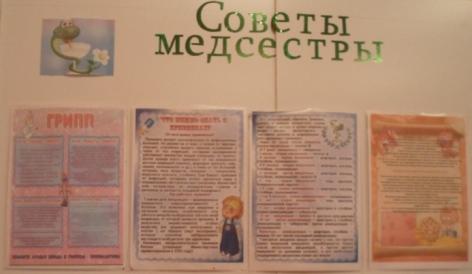 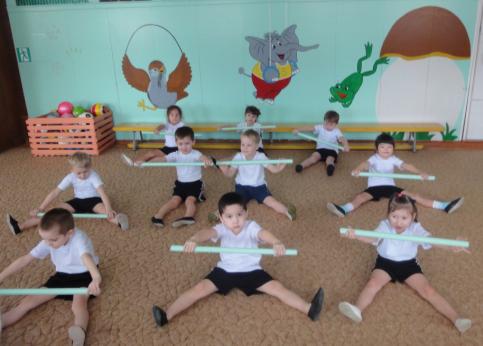 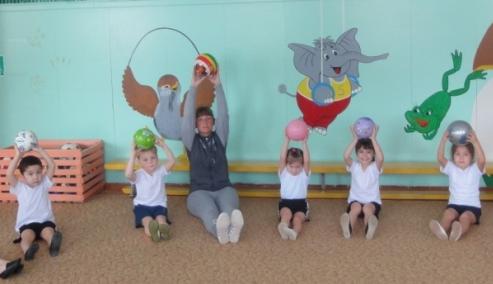 физкультурное занятие 
На новом паласе
3. Определение перспектив оптимизации системы здоровьесбережения 
в условиях детского сада.
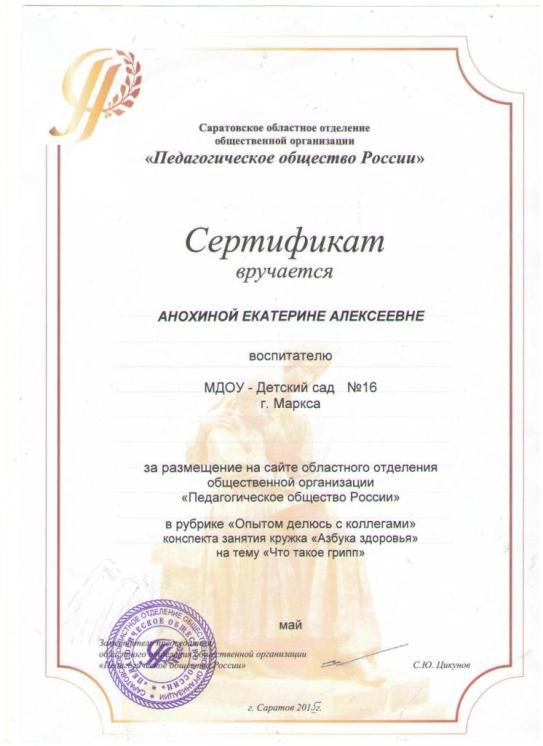 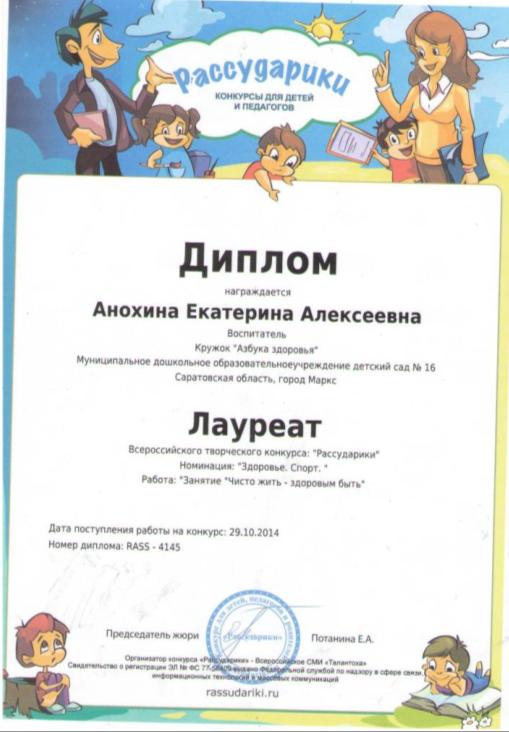 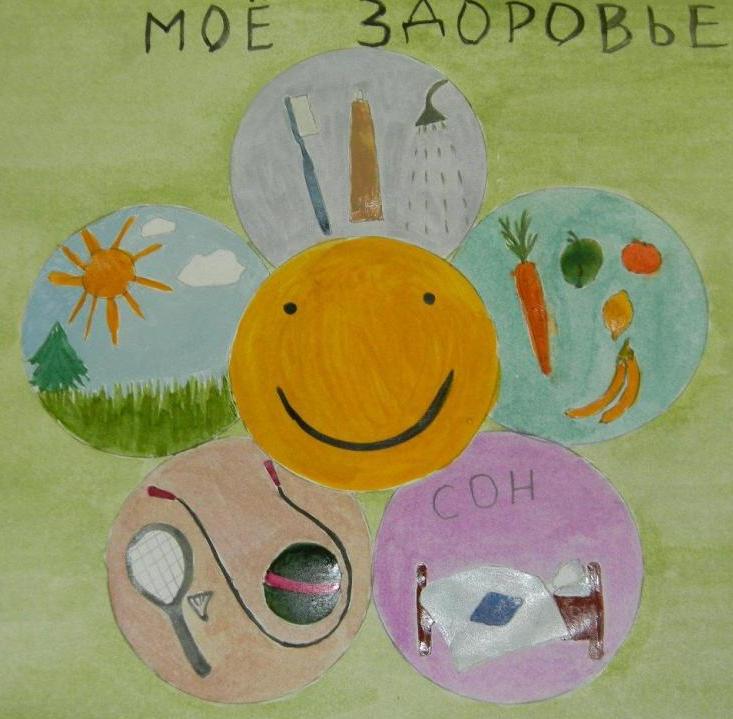 Показатели физической  подготовленности  воспитанников ДОУ 
 на Малых Олимпийских играх для дошколят среди дошкольных учреждений
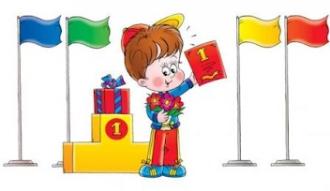 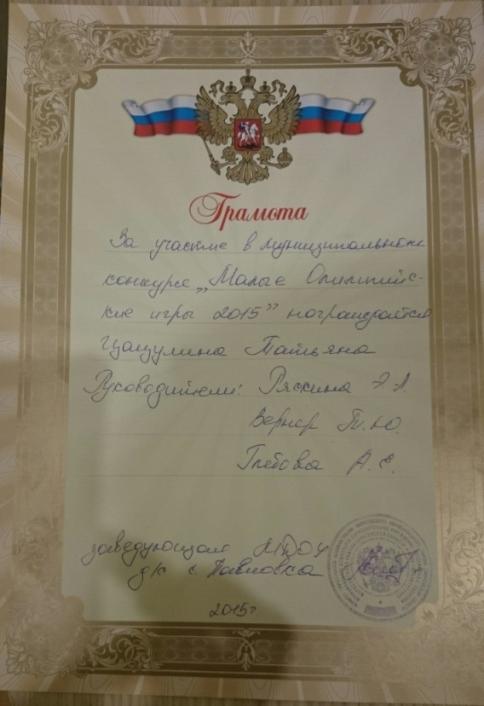 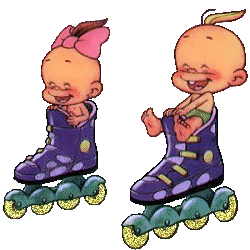 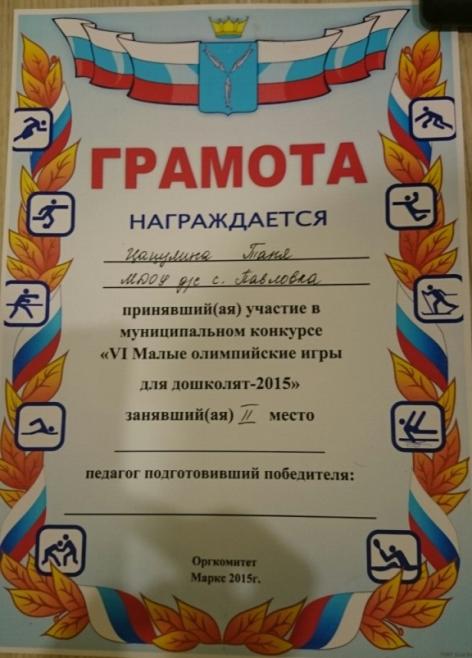 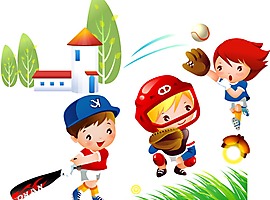 4. Координация взаимодействия детского сада и семьи 
для создания оптимальных условий
 сохранения и поддержания здоровья воспитанников
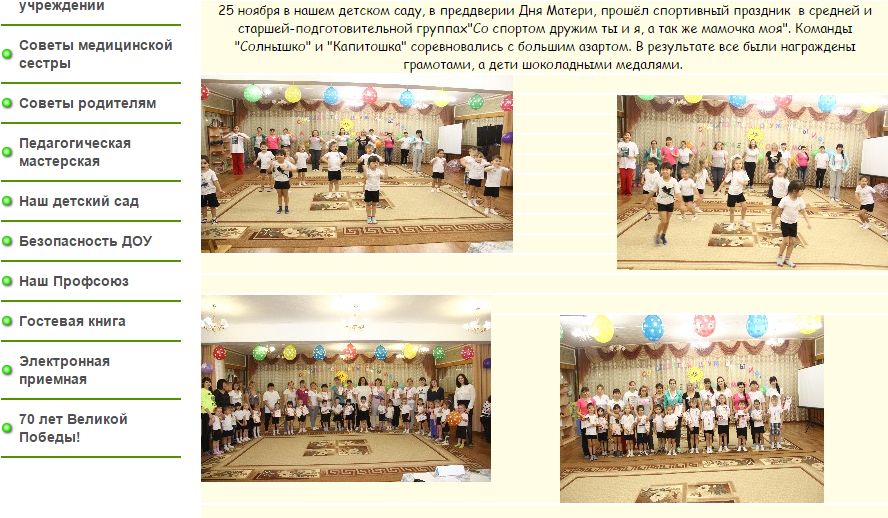 Спортивный праздник
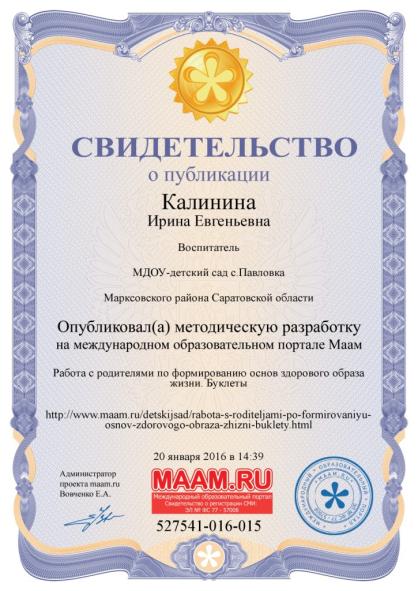 Распространение  опыта  работы 
«Работа с родителями
 по формированию  основ здоровья 
и здорового образа жизни 
Буклеты».